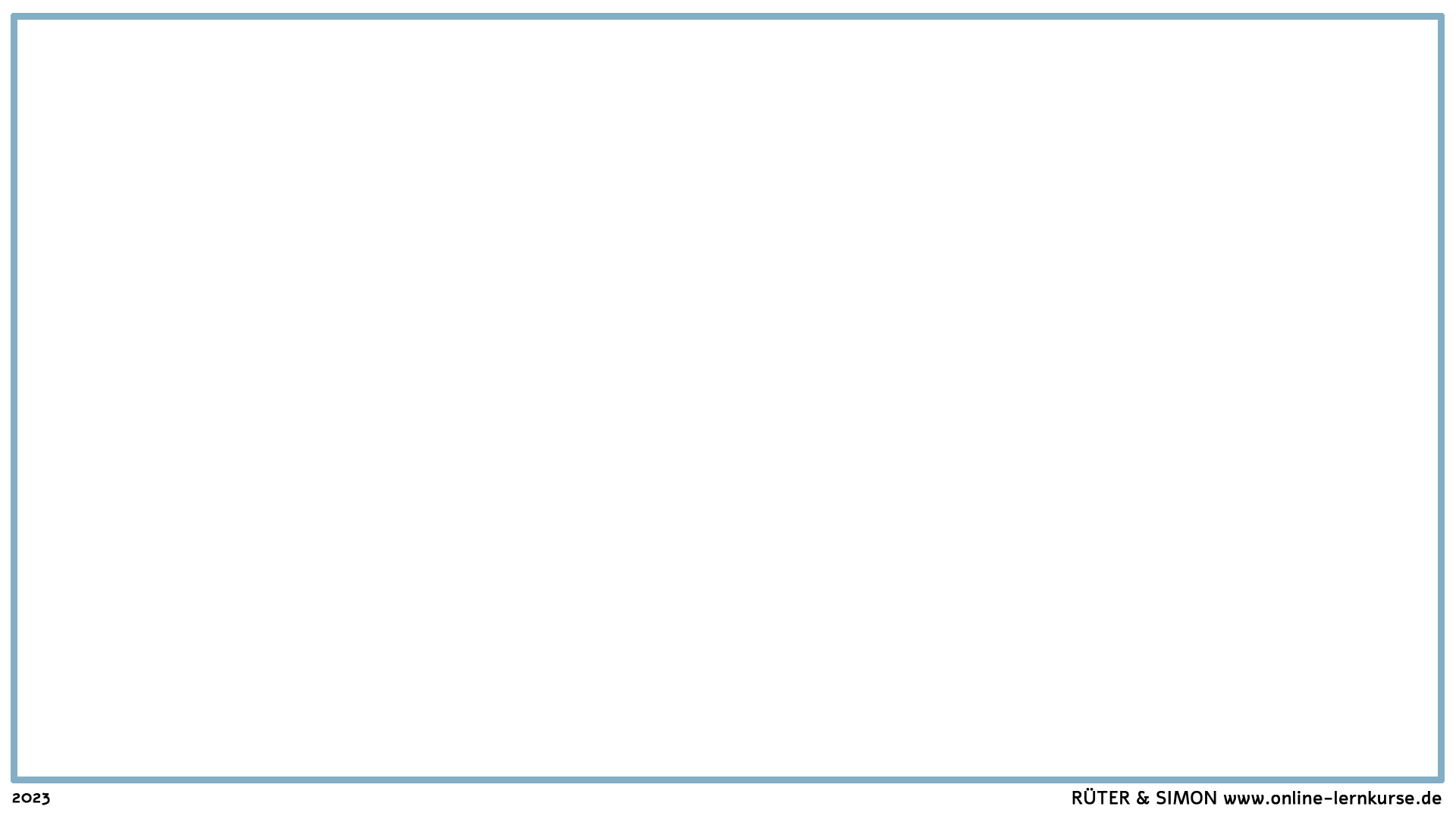 Course Planning Canvas
Veranstaltungstitel:
Datum:
Lernziele
Rahmenbedingungen
Zielgruppe
Alter:
Gruppengröße:
Erinnern:
Motivation / Interesse:
Pflichtveranstaltung
Wahlveranstaltung / freiwillige Teilnahme
Verstehen:
Zur Verfügung stehende Zeit / Turnus:
Erwartungen:
Anwenden:
Räumliche / mediale Ausstattung:
Physischer Raum
Virtueller Raum
Vorwissen:
Analysieren:
Lern- und Arbeitsgewohnheiten:
Bewerten:
Methoden
Medien / Tools
Synthetisieren:
CC BY-SA 4.0
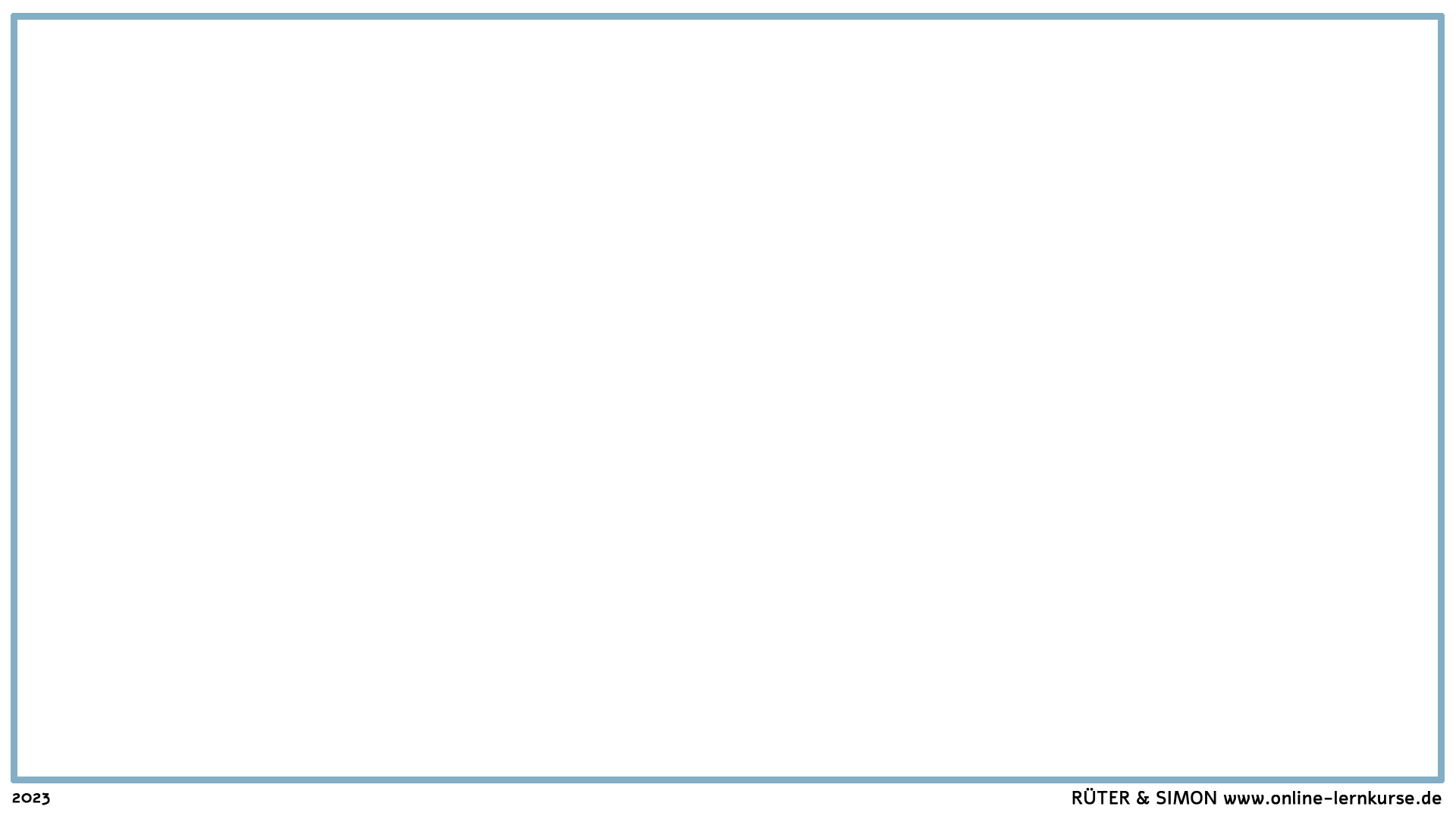 Course Planning Canvas
Veranstaltungstitel:
Datum:
Lernziele
Rahmenbedingungen
Zielgruppe
Erinnern:
Motivation / Interesse:
Verstehen:
Erwartungen:
Anwenden:
Inhalte
Vorwissen:
Analysieren:
Lern- und Arbeitsgewohnheiten:
Bewerten:
Methoden
Medien / Tools
Synthetisieren:
CC BY-SA 4.0
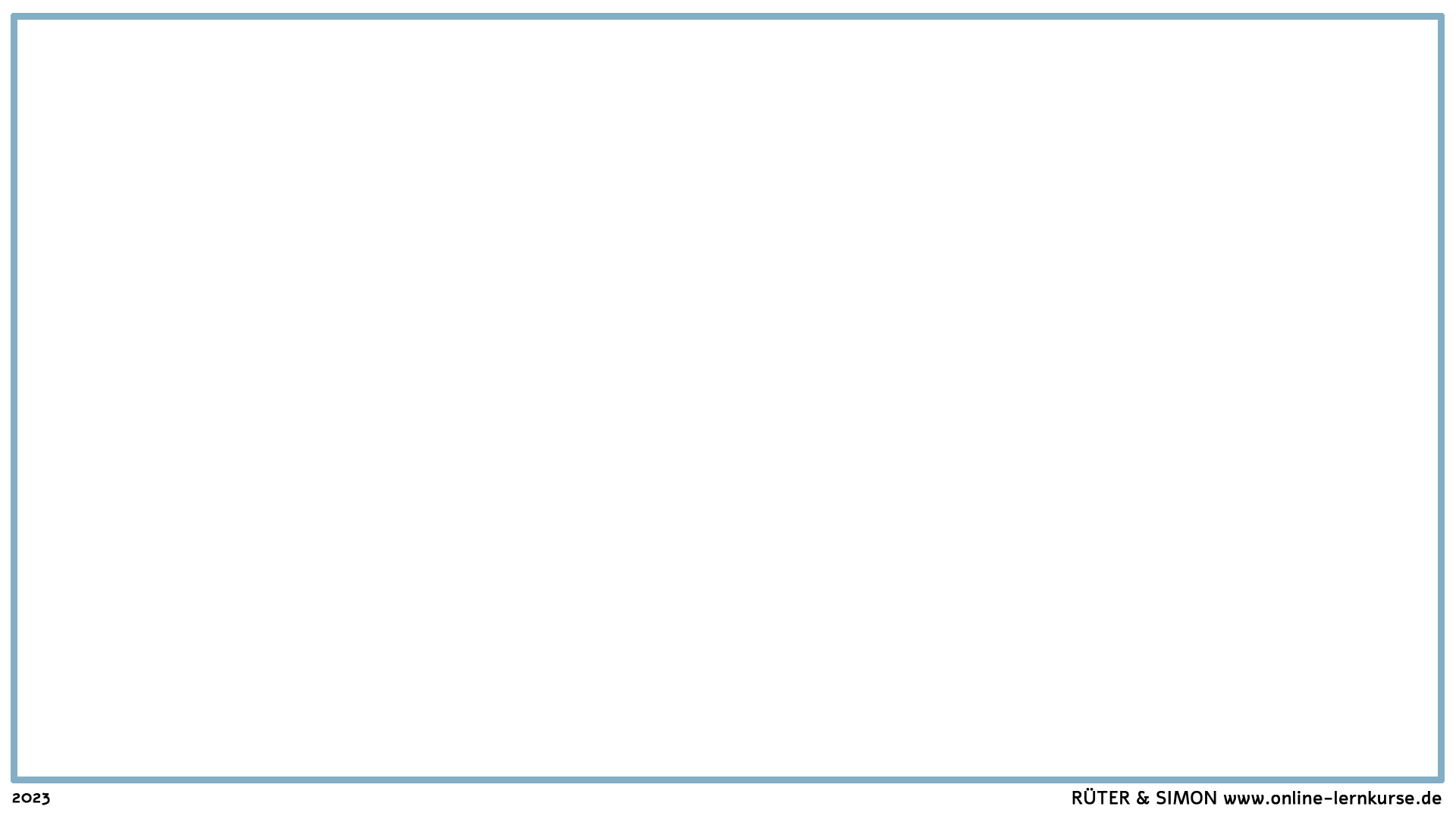 Course Planning Canvas
Veranstaltungstitel:
Datum:
Lernziele
Rahmenbedingungen
Zielgruppe
Motivation / Interesse:
Erwartungen:
Inhalte
Vorwissen:
Lern- und Arbeitsgewohnheiten:
Methoden
Medien / Tools
CC BY-SA 4.0
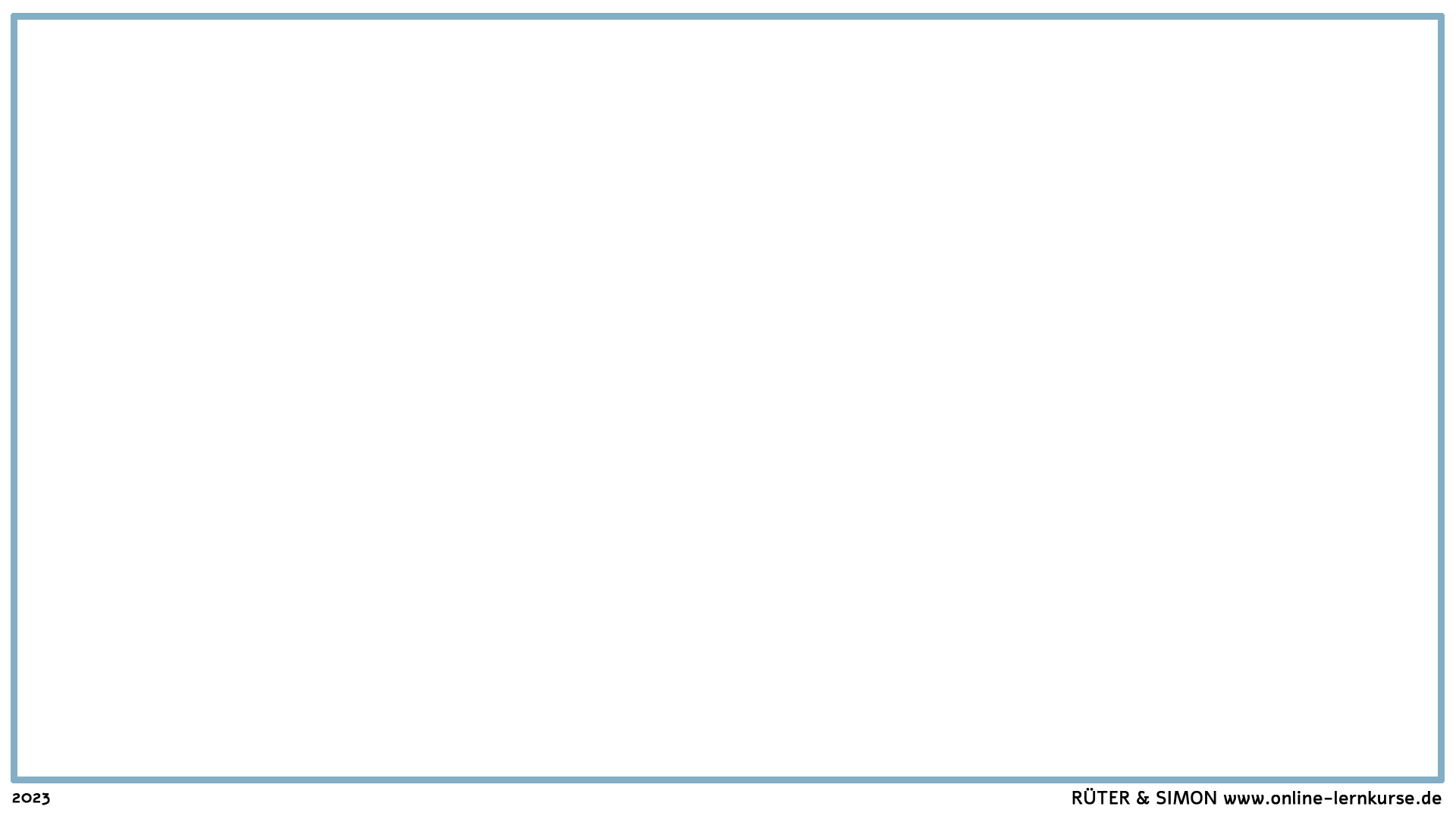 Course Planning Canvas
Veranstaltungstitel:
Datum:
Rahmenbedingungen
Zielgruppe
Lernziele
Inhalte
Methoden
Medien / Tools
CC BY-SA 4.0
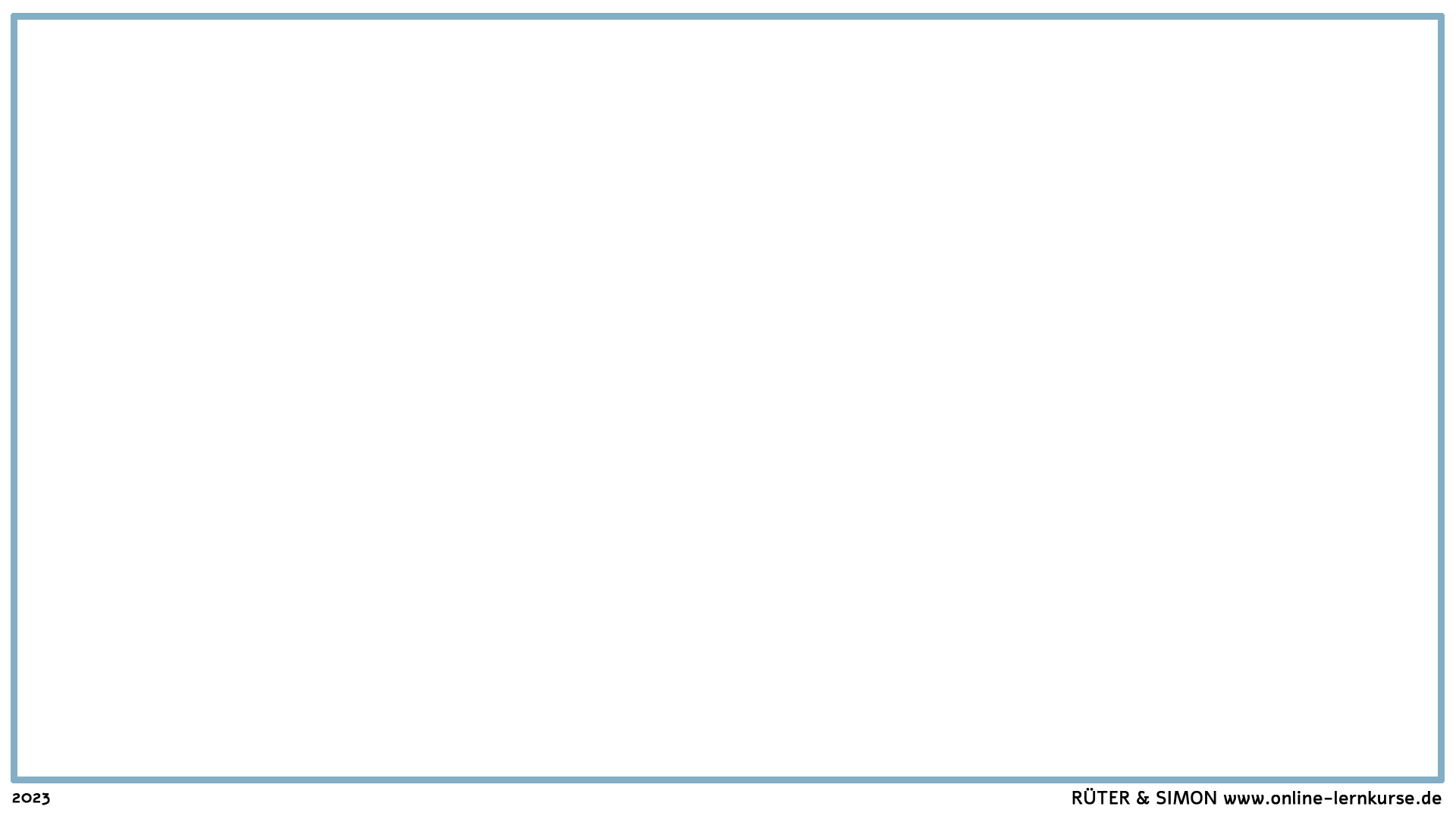 Course Planning Canvas
Veranstaltungstitel:
Datum:
Rahmenbedingungen
Zielgruppe
Lernziele
Methoden
Medien / Tools
CC BY-SA 4.0